Business powerpoint
presentation
Content presentation
01
04
Caption 1
This slide is an editable slide
Caption 2
This slide is an editable slide
Caption 3
This slide is an editable slide
Caption 4
This slide is an editable slide
Caption 5
This slide is an editable slide
Caption 6
This slide is an editable slide
02
05
03
06
About us presentation
Caption
This slide is an editable slide with all your needs. 

Adapt it with your needs and it will capture all the audience attention. 

Capture your audience attention . 

Download this awesome creatives and bring your presentation to life , with our creativity
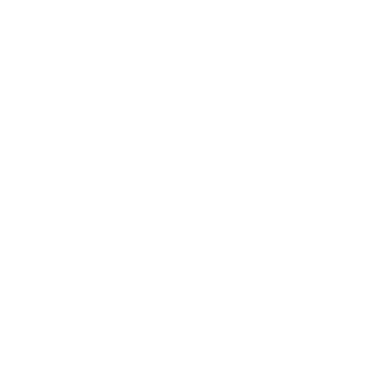 Business presentation
Caption 5
This slide is an editable slide
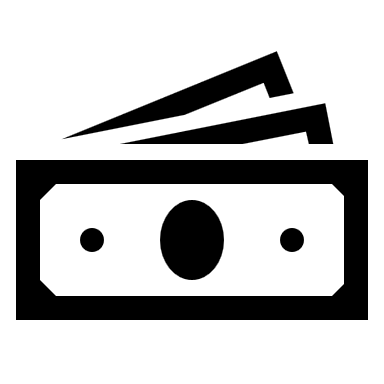 Caption 3
This slide is an editable slide
Caption 1
This slide is an editable slide
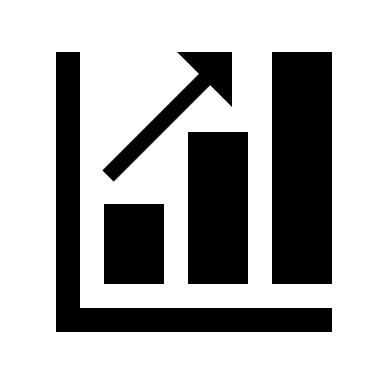 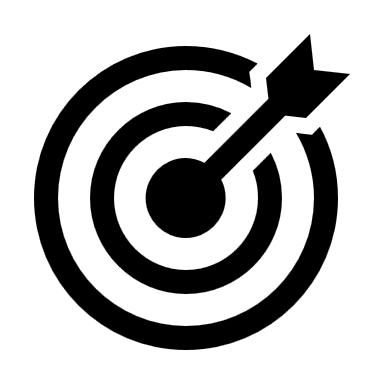 Caption 4
This slide is an editable slide
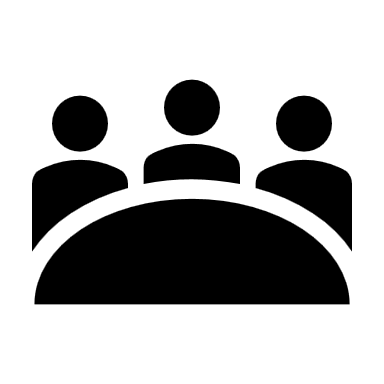 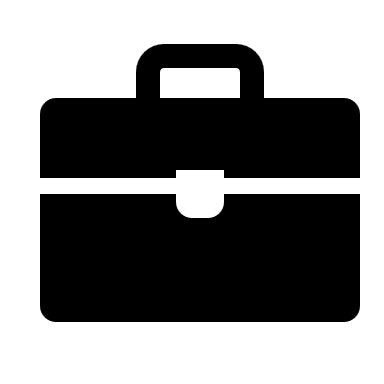 Caption 2
This slide is an editable slide
Business process presentation
Caption 1
This slide is an editable slide
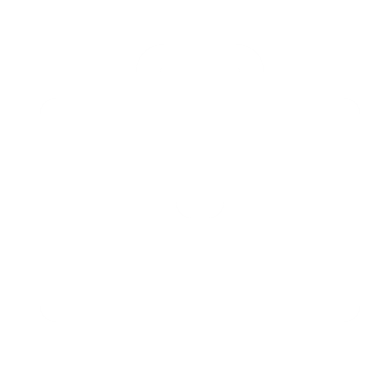 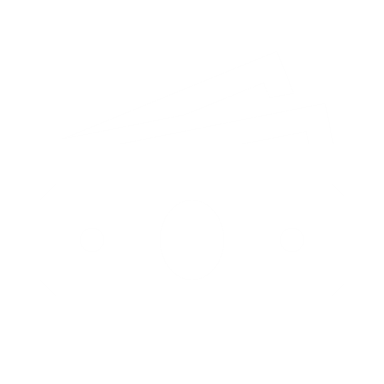 Caption 4
This slide is an editable slide
Caption 2
This slide is an editable slide
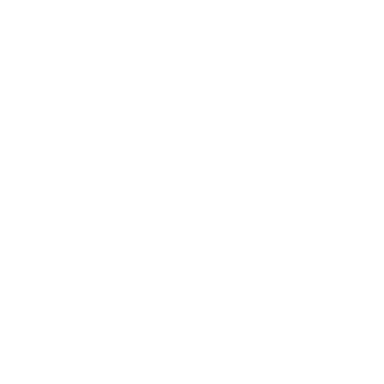 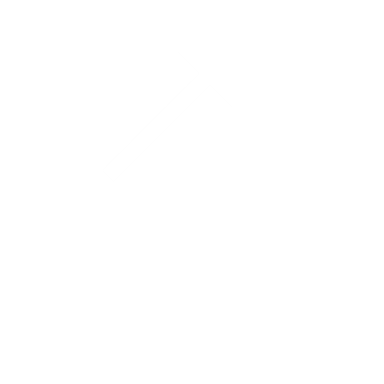 Caption 3
This slide is an editable slide
Business planning presentation
Caption 1
This slide is an editable slide
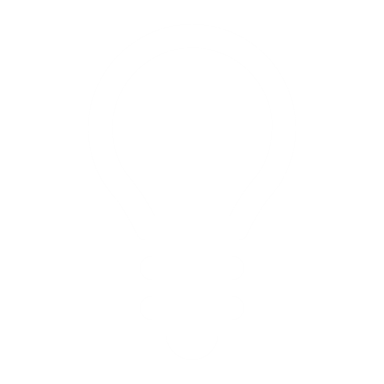 Caption 6
This slide is an editable slide
Caption  2
This slide is an editable slide
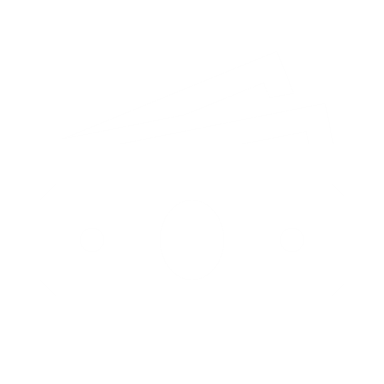 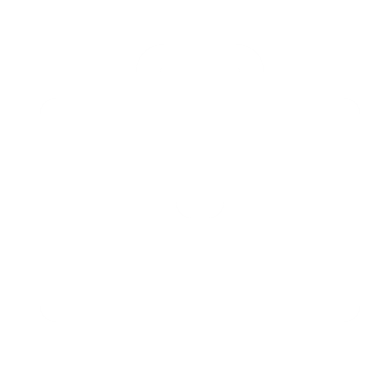 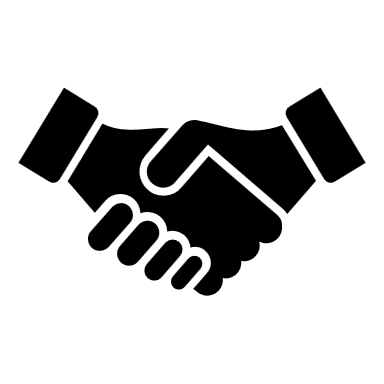 Caption 5
This slide is an editable slide
Caption 3
This slide is an editable slide
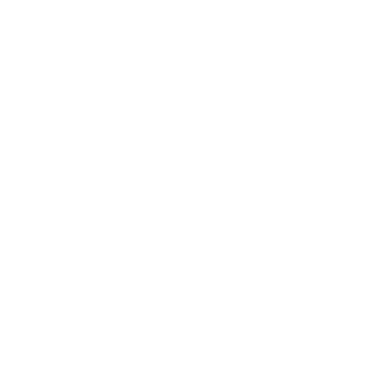 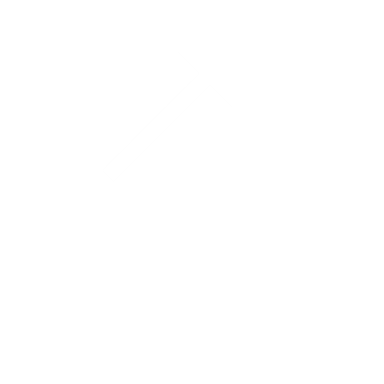 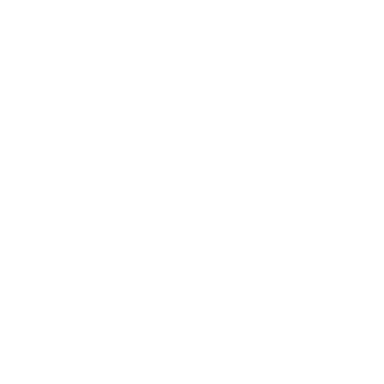 Caption 4
This slide is an editable slide
Swot presentation
Strength
This slide is an editable slide
S
T
W
Threats
This slide is an editable slide
Weakness
This slide is an editable slide
O
Opportunity
This slide is an editable slide
Business strategy presentation
Caption 4
This slide is an editable slide
Caption 3
This slide is an editable slide
Caption 2
This slide is an editable slide
Caption 1
This slide is an editable slide
Business development presentation
Caption 1
This slide is an editable slide
Caption 2
This slide is an editable slide
Caption 3
This slide is an editable slide
Caption 4
This slide is an editable slide
Business ideas presentation
Caption 1
This slide is an editable slide
Caption 2
This slide is an editable slide
Caption 4
This slide is an editable slide
Caption 3
This slide is an editable slide
Business statistics presentation
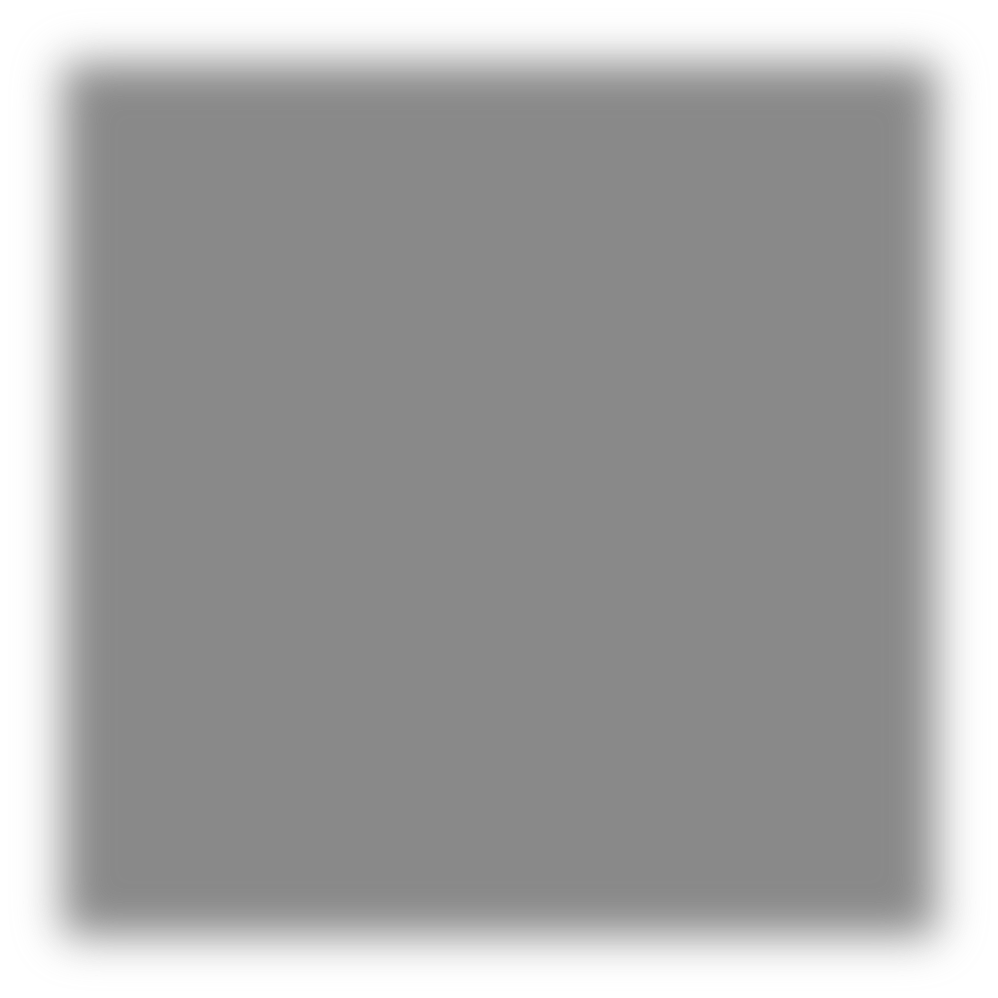 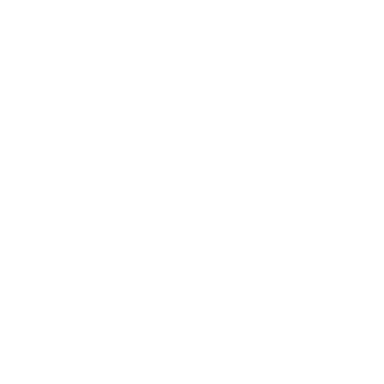 Caption 1
This slide is an editable slide with all your needs.
Caption 2
This slide is an editable slide with all your needs.
Caption 3
This slide is an editable slide with all your needs.
Caption 4
This slide is an editable slide with all your needs.
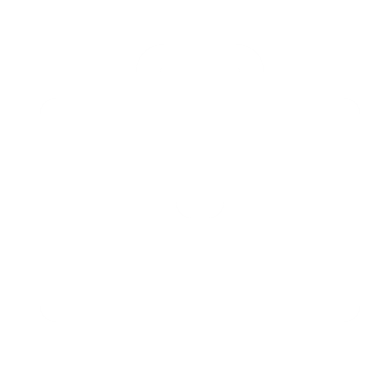 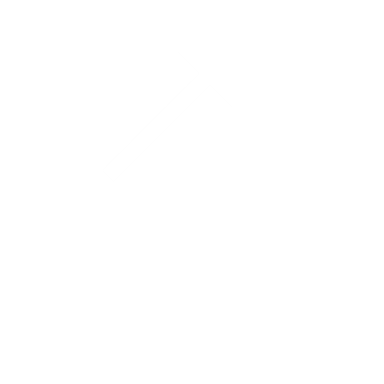 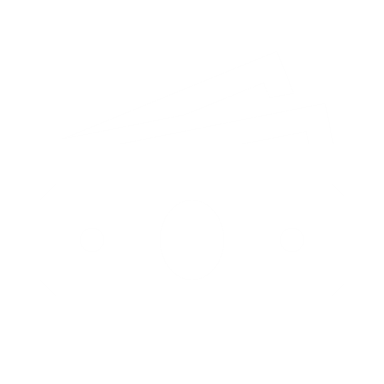 Business timeline presentation
2016
2017
2018
2019
2020
2021
Caption 1
This slide is an editable slide
Caption 2
This slide is an editable slide
Caption 3
This slide is an editable slide
Caption 4
This slide is an editable slide
Caption 5
This slide is an editable slide
Caption 6
This slide is an editable slide
Business process powerpoint
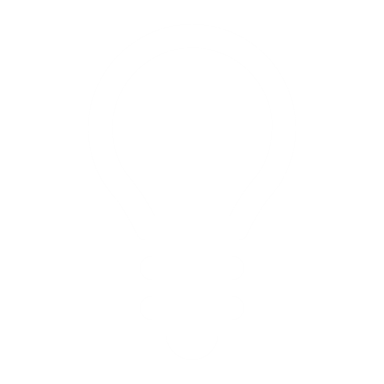 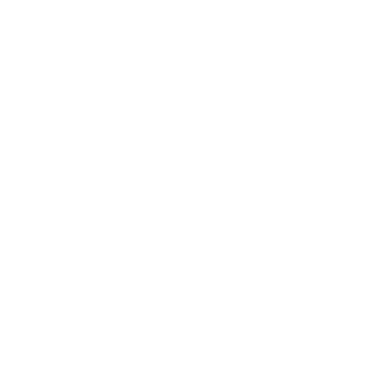 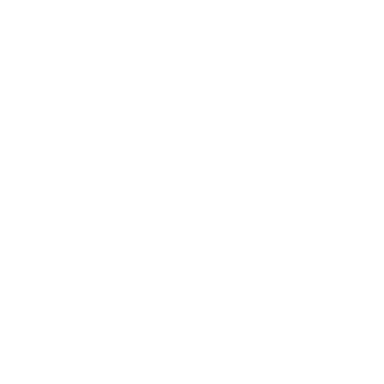 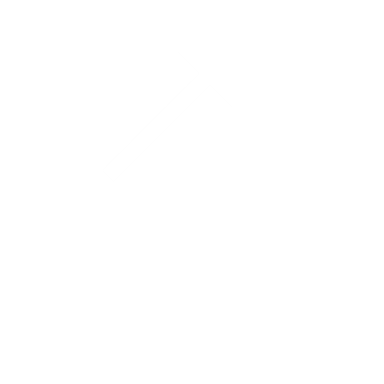 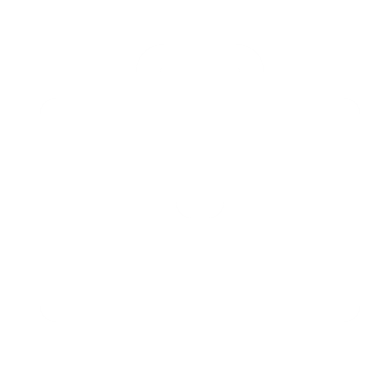 Caption 1
This slide is an editable slide
Caption 2
This slide is an editable slide
Caption 3
This slide is an editable slide
Caption 4
This slide is an editable slide
Caption 5
This slide is an editable slide
Business plan presentation
Caption 1
This slide is an editable slide with all your needs.
Caption 2
This slide is an editable slide with all your needs.
Stages of business presentation
This slide is an editable slide with all your needs.
This slide is an editable slide with all your needs.
This slide is an editable slide with all your needs.
This slide is an editable slide with all your needs.
This slide is an editable slide with all your needs.
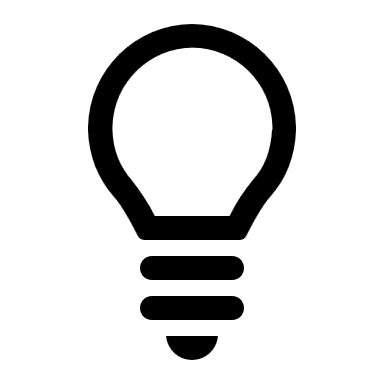 Caption 1
Caption 2
Caption 3
Caption 4
Caption 5
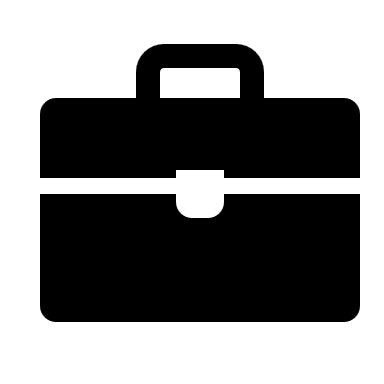 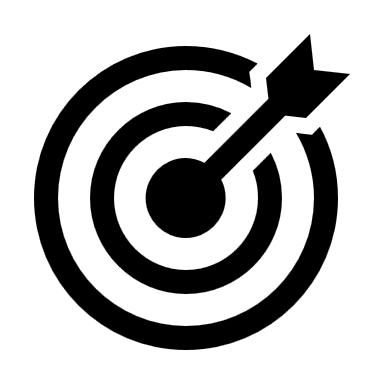 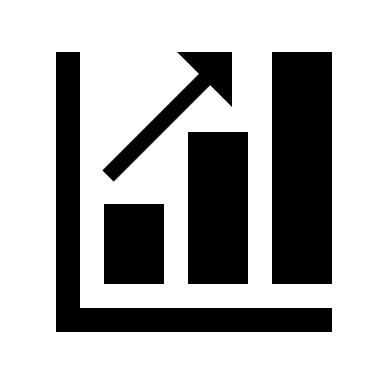 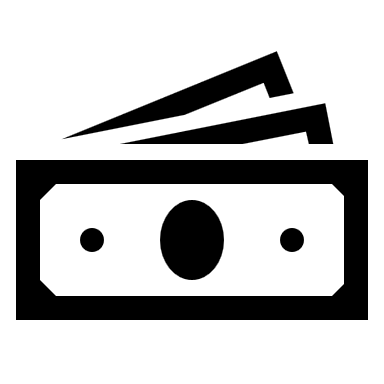 Process of business presentation
1
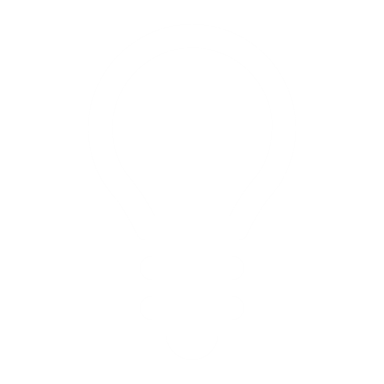 Caption 1
This slide is an editable slide with all your needs.
Caption 2
This slide is an editable slide with all your needs.
Caption 3
This slide is an editable slide with all your needs.
Caption 4
This slide is an editable slide with all your needs.
4
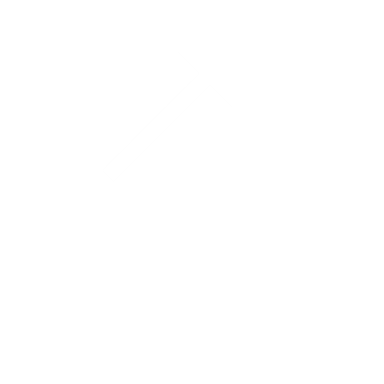 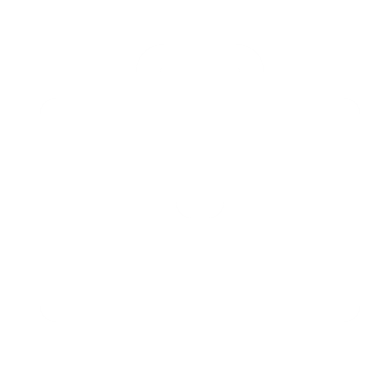 2
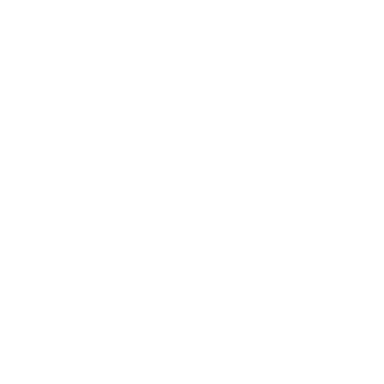 3
Business process presentation
Caption 6
This slide is an editable slide with all your needs.
Caption 1
This slide is an editable slide with all your needs.
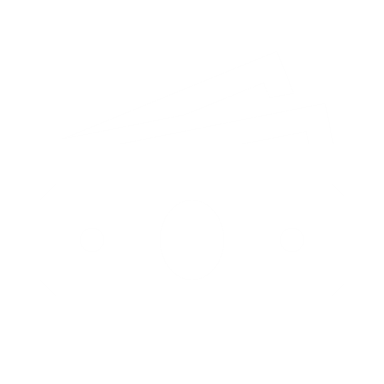 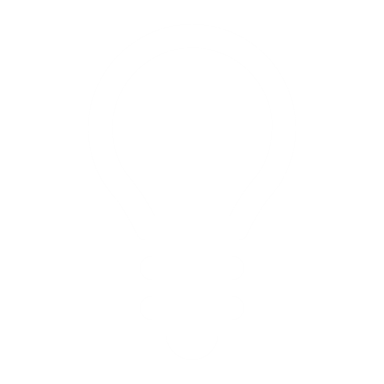 Caption 5
This slide is an editable slide with all your needs.
Caption 2
This slide is an editable slide with all your needs.
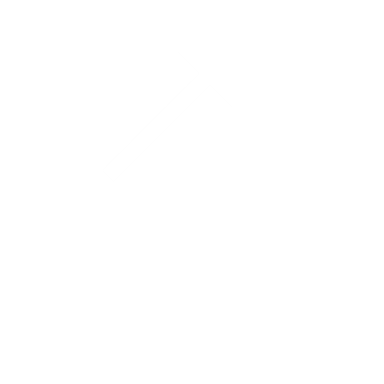 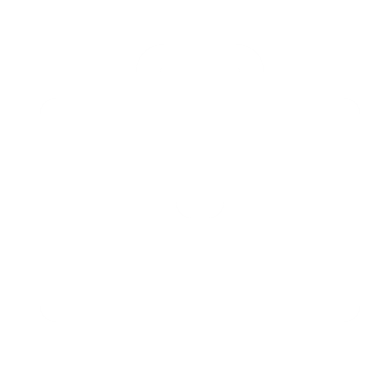 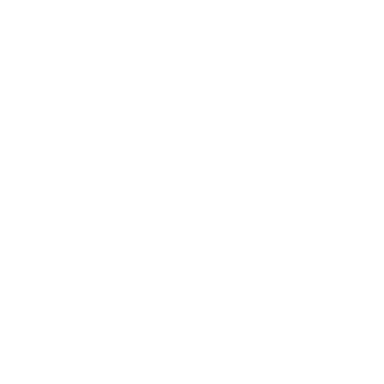 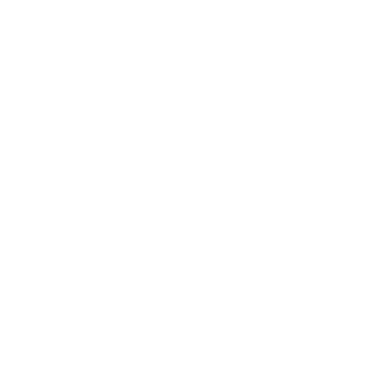 Caption 4
This slide is an editable slide with all your needs.
Caption 3
This slide is an editable slide with all your needs.
Our business powerpoint
Caption 1
This slide is an editable slide
Caption 3
This slide is an editable slide
Caption 5
This slide is an editable slide
1
3
5
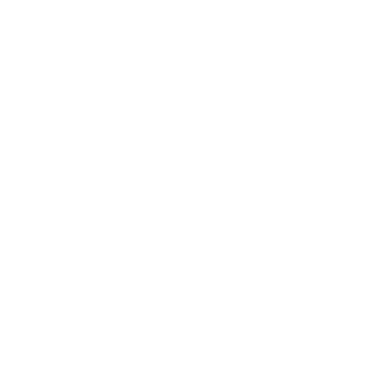 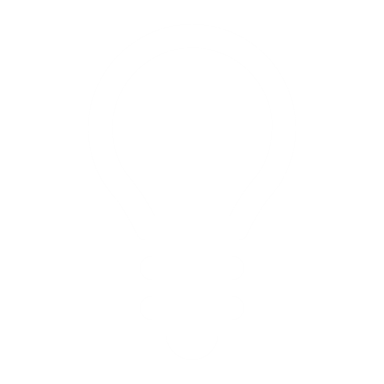 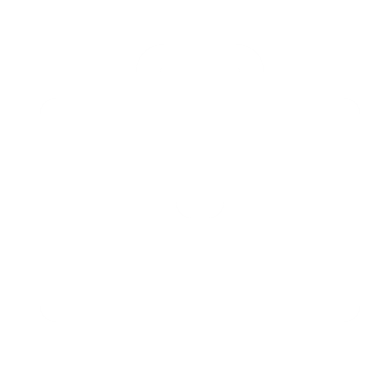 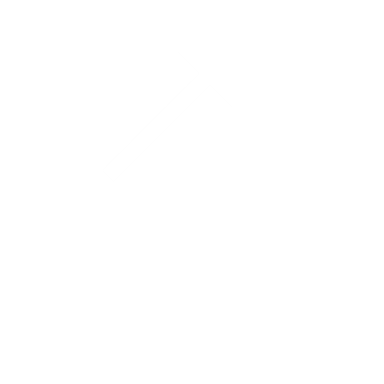 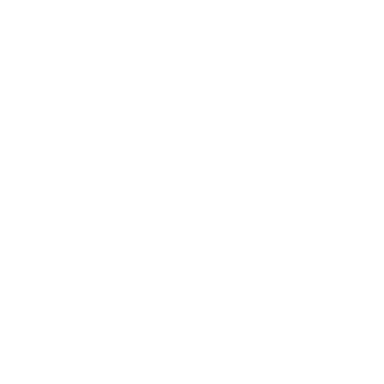 4
2
Caption 2
This slide is an editable slide
Caption 4
This slide is an editable slide
Marketing business presentation
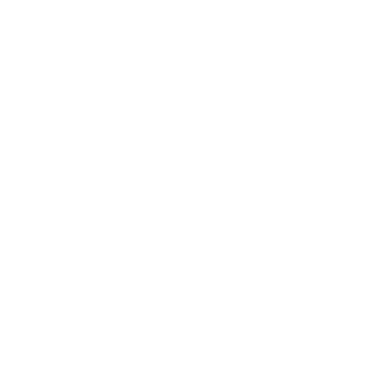 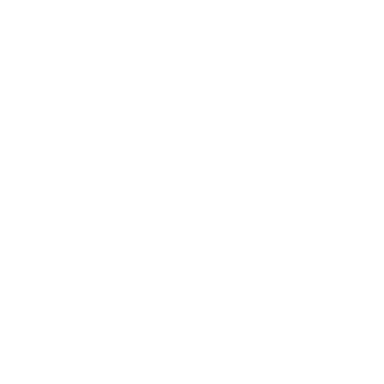 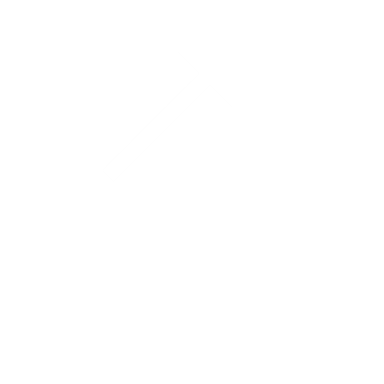 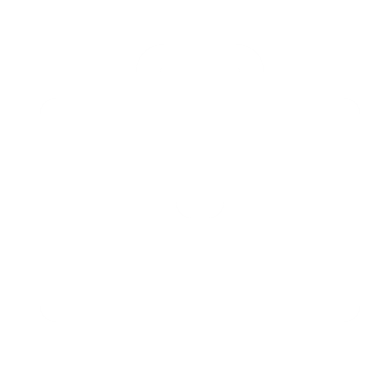 Caption 1
This slide is an editable slide
Caption 2
This slide is an editable slide
Caption 3
This slide is an editable slide
Caption 4
This slide is an editable slide
2
1
3
4
Best business presentation
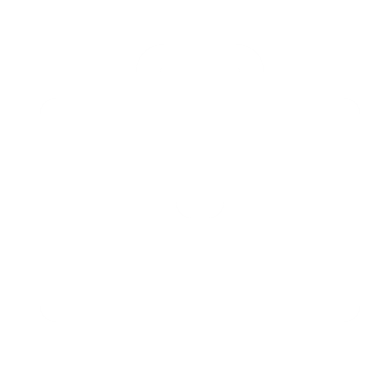 Caption 1
This slide is an editable slide with all your needs.
Caption 2
This slide is an editable slide with all your needs.
Caption 3
This slide is an editable slide with all your needs.
Caption 4
This slide is an editable slide with all your needs.
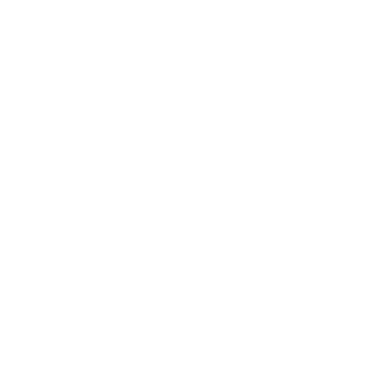 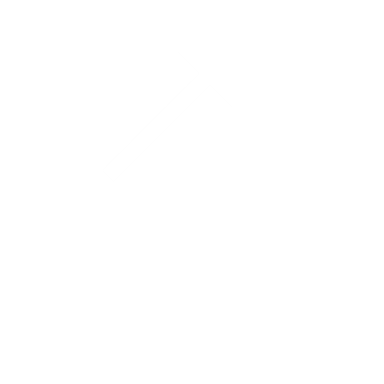 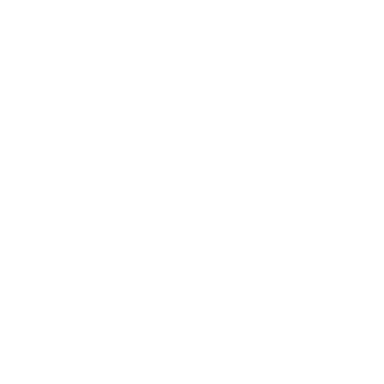 Level of business process presentation
Caption 1
This slide is an editable slide with all your needs.
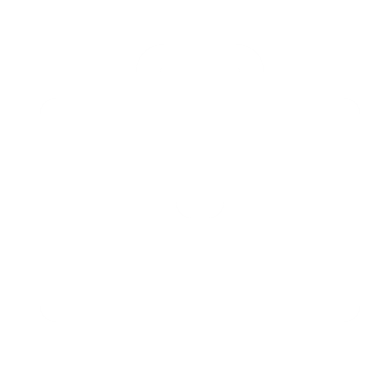 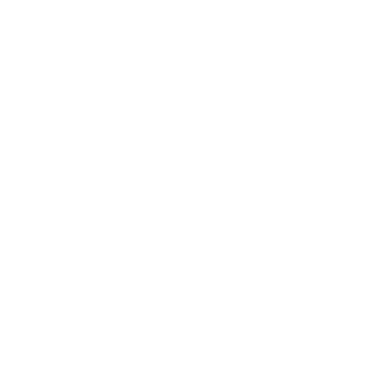 Caption 2
This slide is an editable slide with all your needs.
Caption 3
This slide is an editable slide with all your needs.
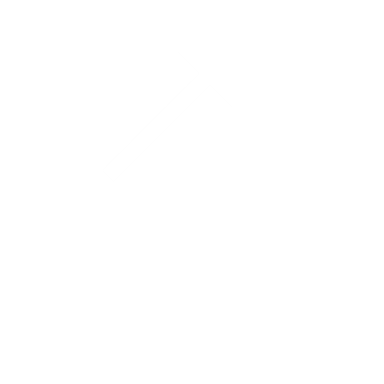 Caption 4
This slide is an editable slide with all your needs.
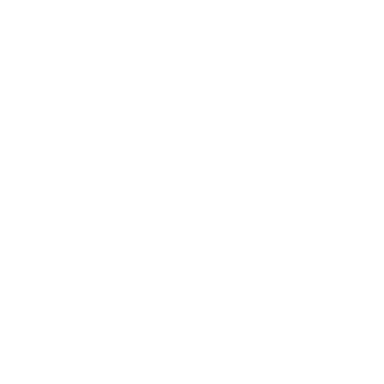 Business strategy presentation
Caption 4
This slide is an editable slide
Caption 2
This slide is an editable slide
Caption 1
This slide is an editable slide
Caption 3
This slide is an editable slide
Business process powerpoint
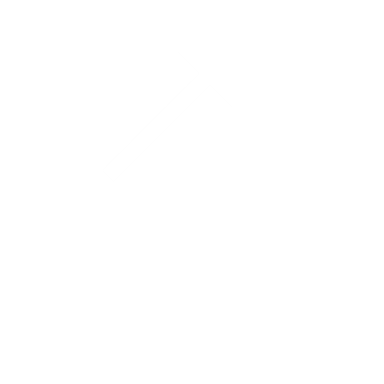 Caption 1
This slide is an editable slide with all your needs.
Caption 2
This slide is an editable slide with all your needs.
Caption 3
This slide is an editable slide with all your needs.
Caption 4
This slide is an editable slide with all your needs.
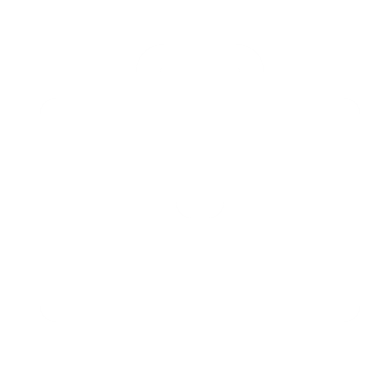 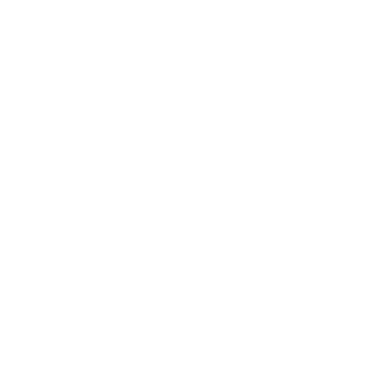 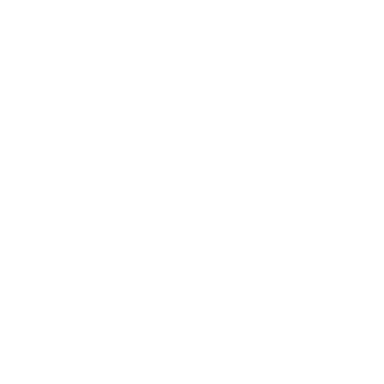 Business service presentation
Caption 2
This slide is an editable slide
Caption 4
This slide is an editable slide
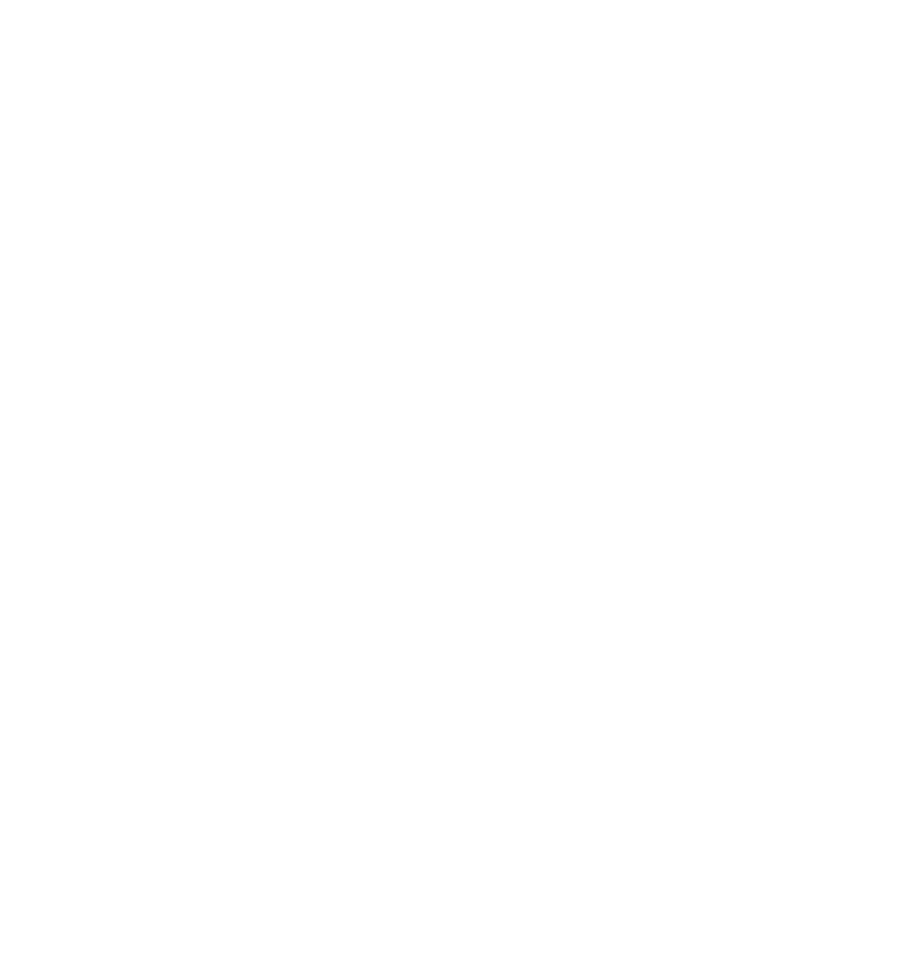 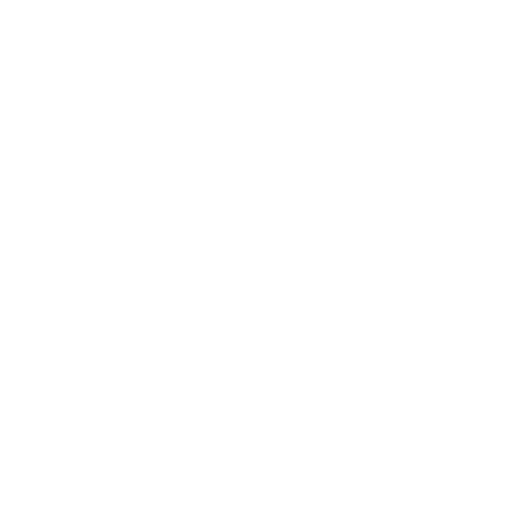 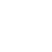 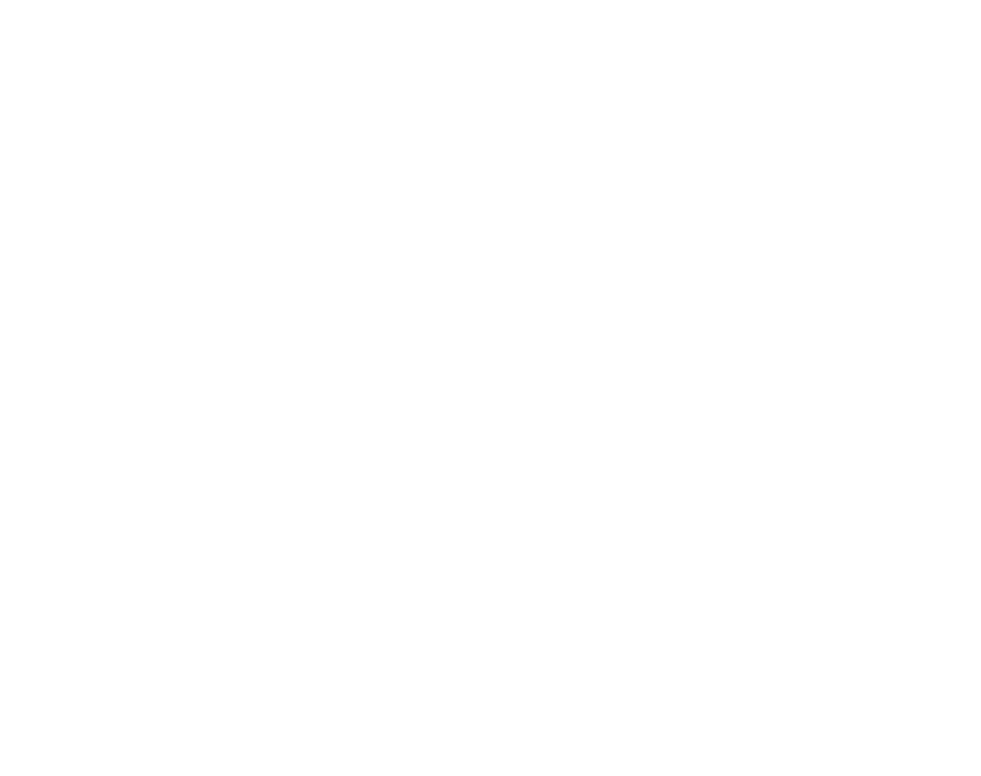 Caption 1
This slide is an editable slide
Caption 3
This slide is an editable slide
Thank you